Water Quality and Environmental Health in Imperial County
Water Quality and Environmental Health Project
Water is one of the Earth’s most valuable natural resources and access to clean water should be a basic human right.
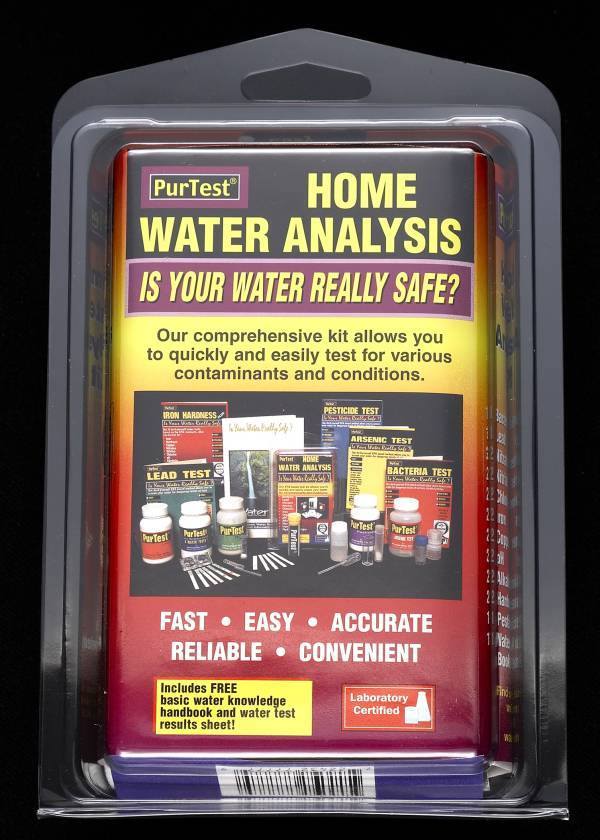 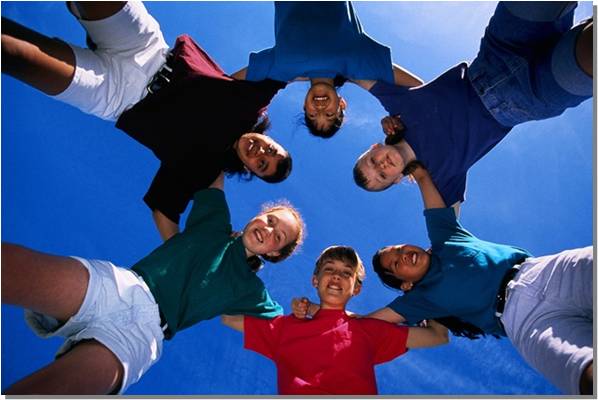 Clean Water is essential for: 
 Bathing 
  Laundry 
  Cooking 
  Drinking
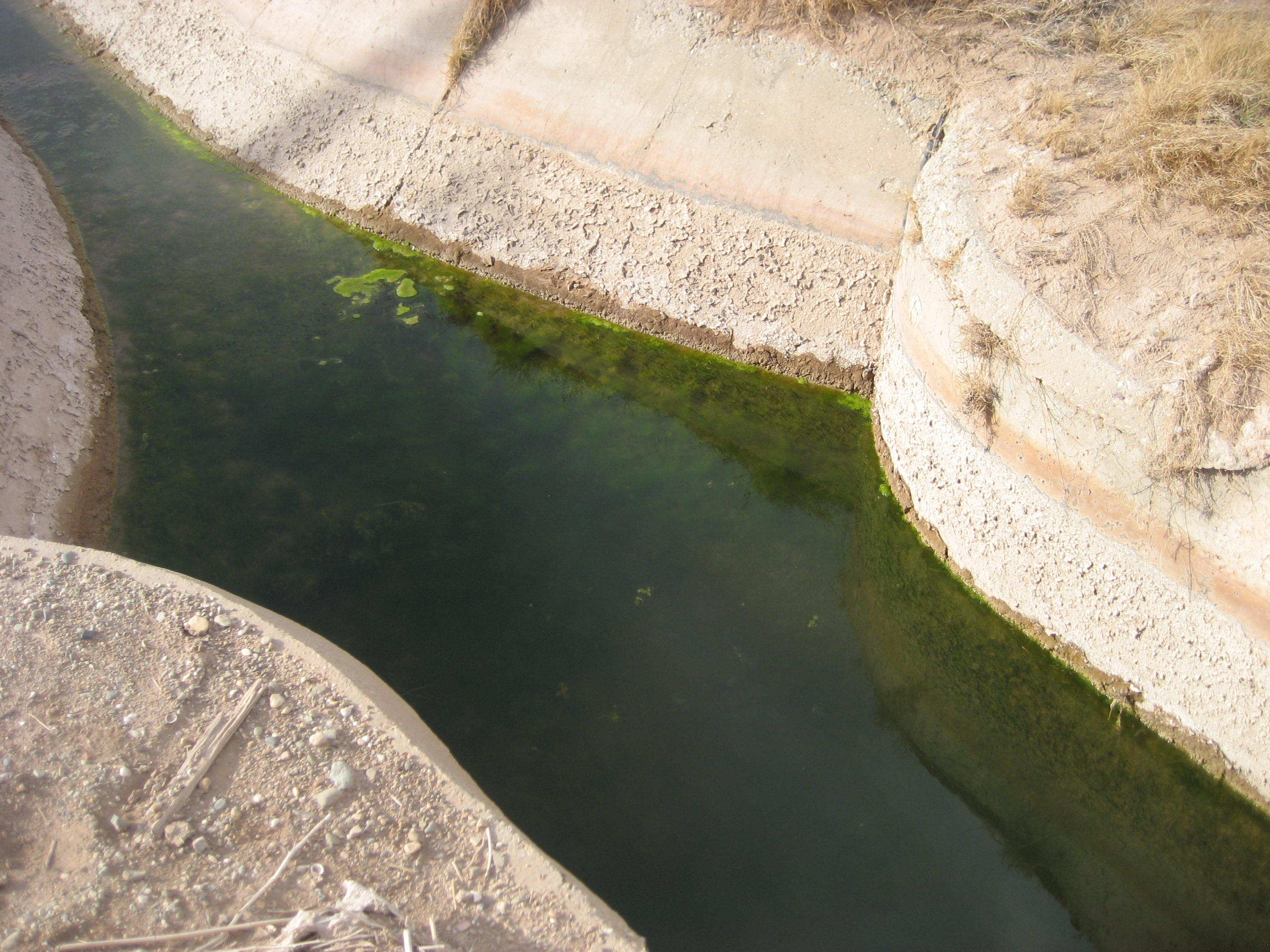 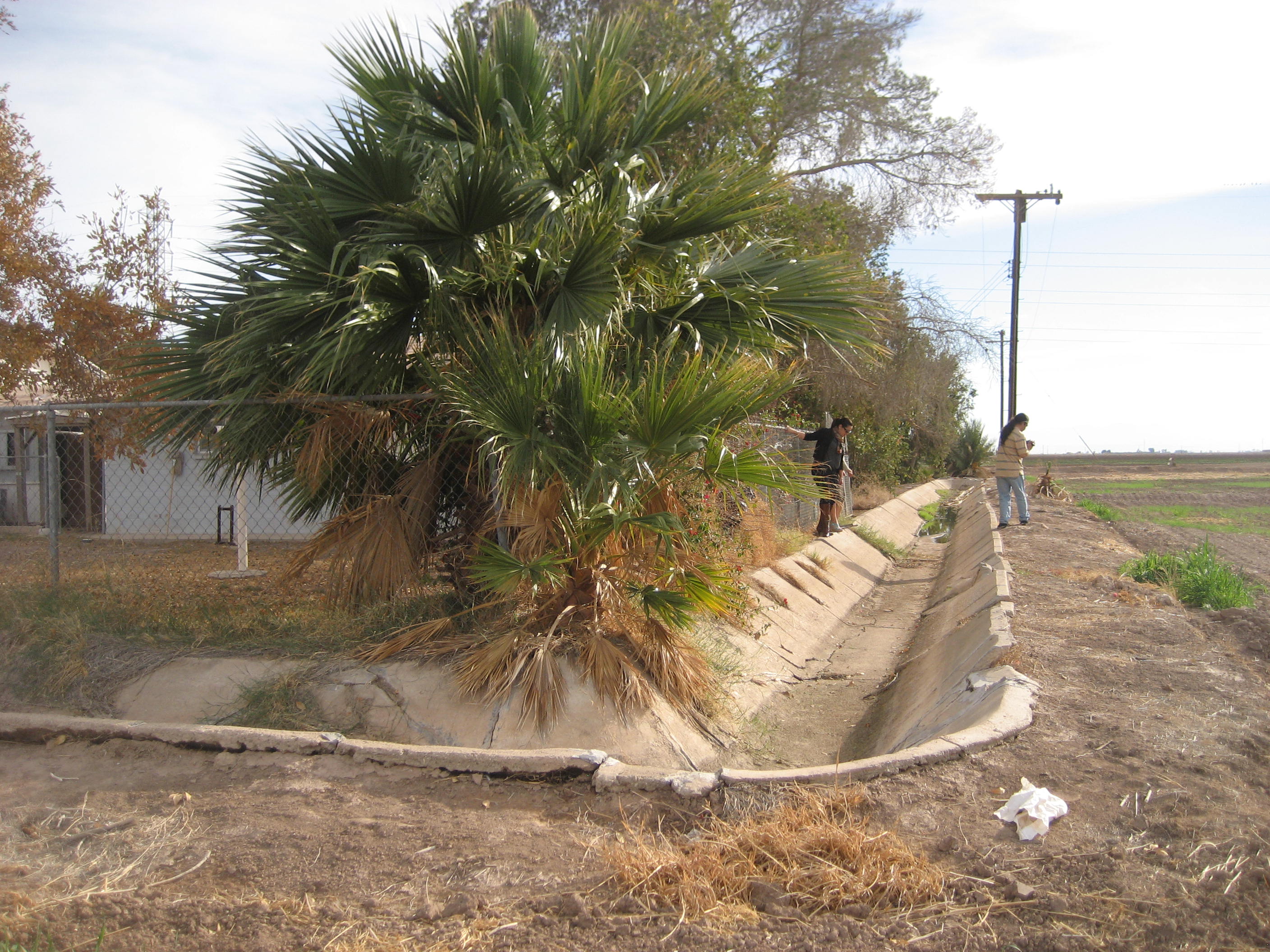 What is Pollution?
Any harmful substance found in the: 
Air
Soil 
Water

Where does Pollution come  from?
Indoor Sources
Outdoor Sources 

Pollution harms the Environment and People
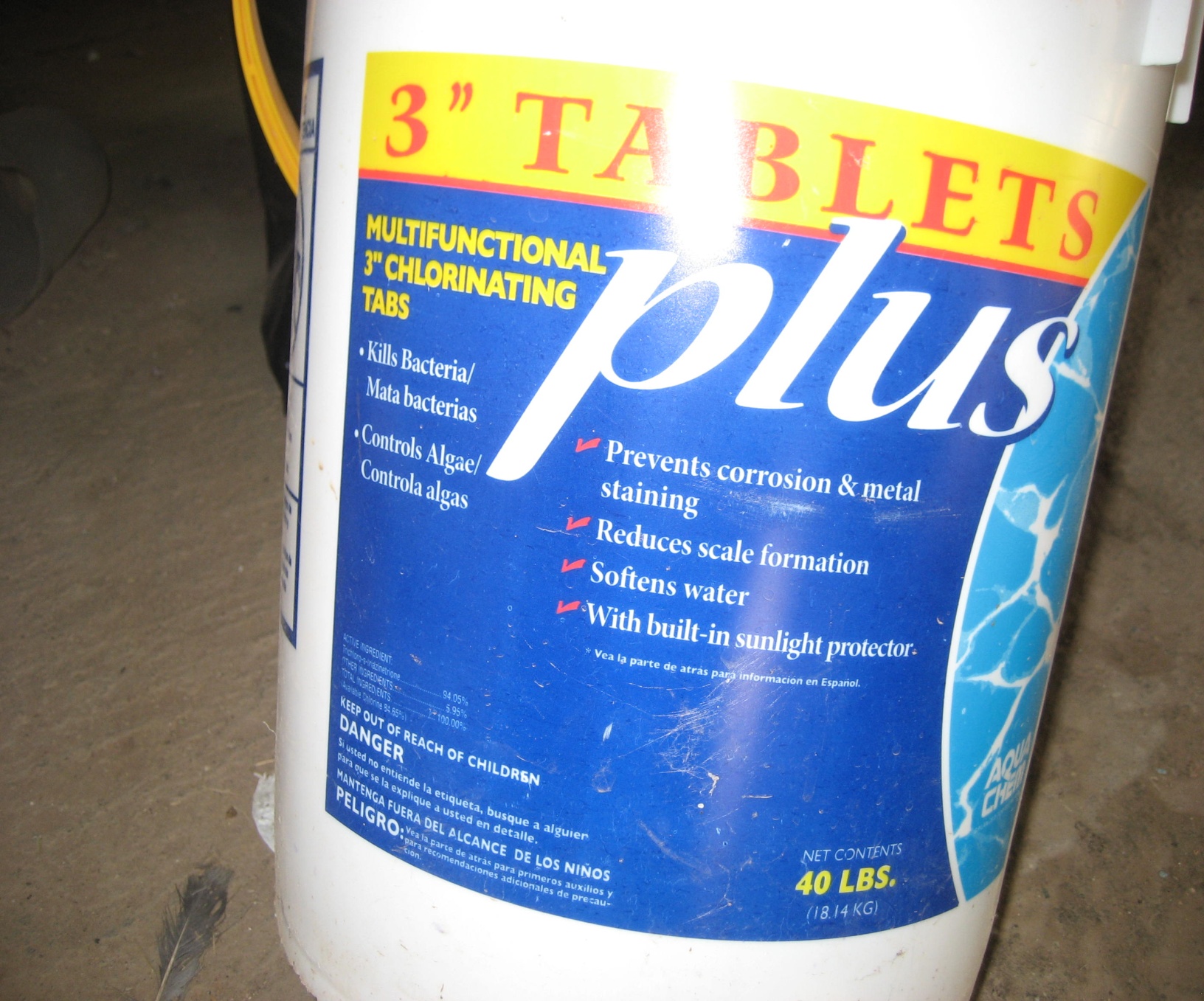 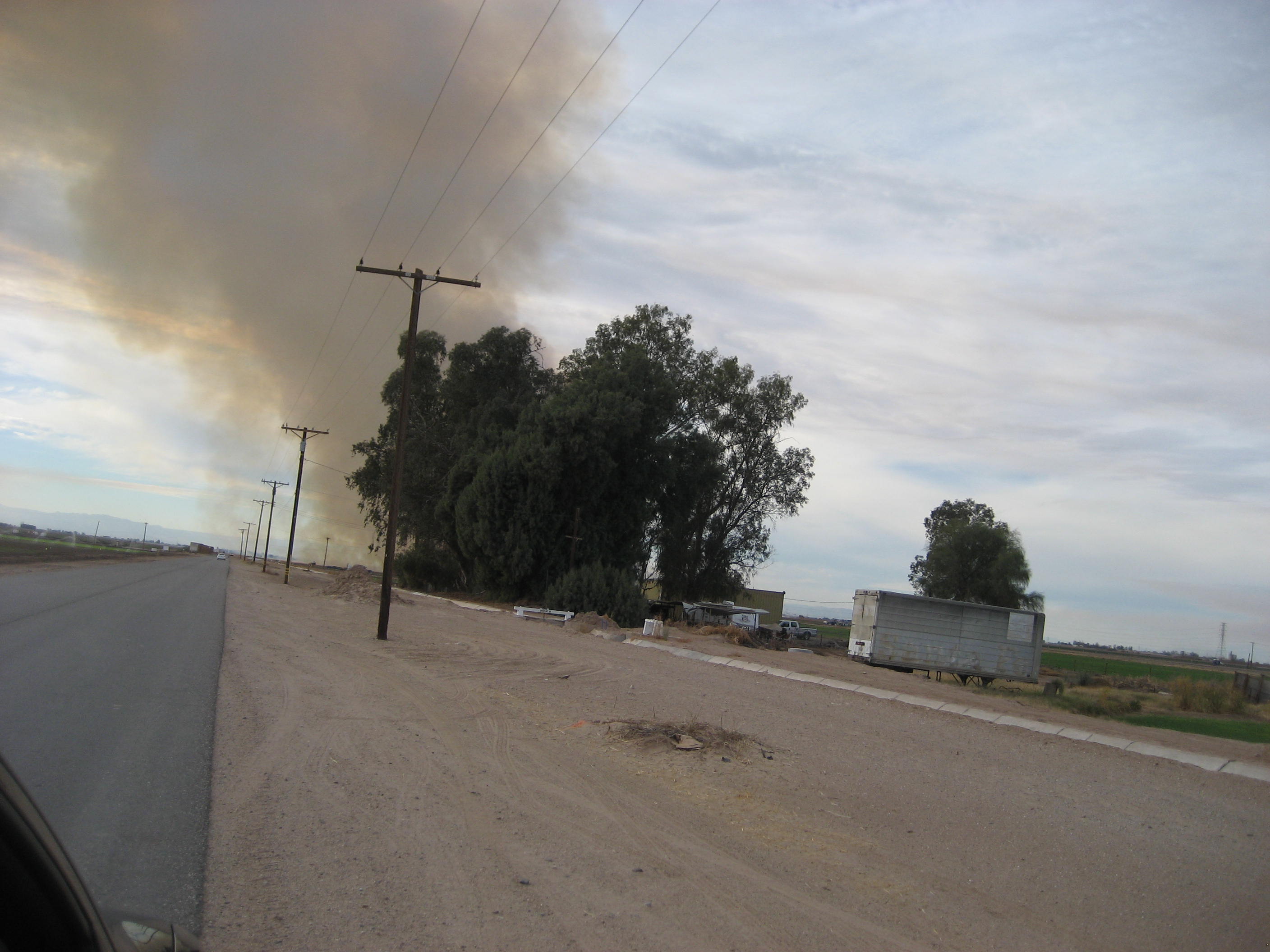 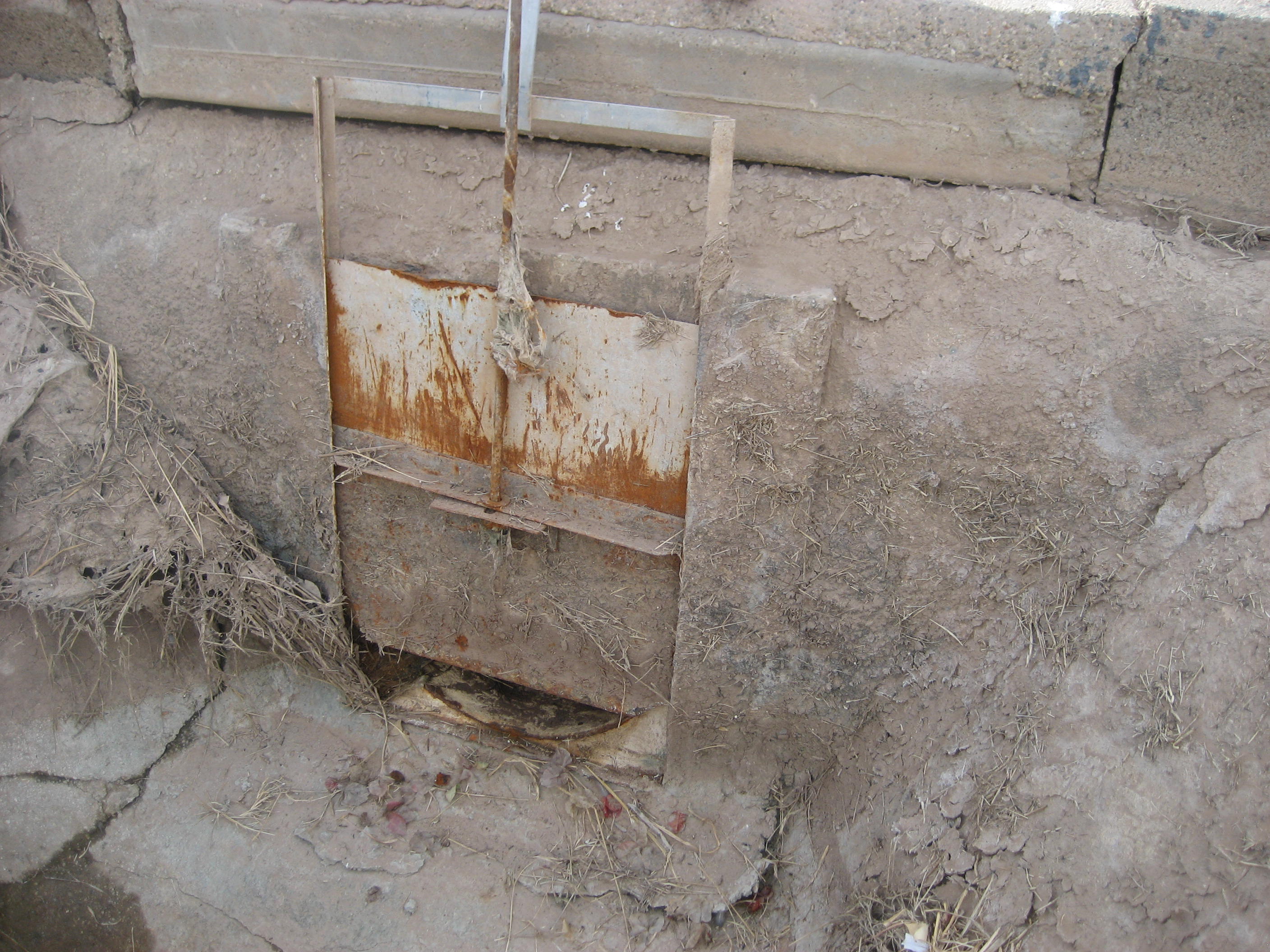 For more information about NLRC, visit www.csusm.edu/nlrc  

For more information about CCV, visit
www.ccvhealth.org
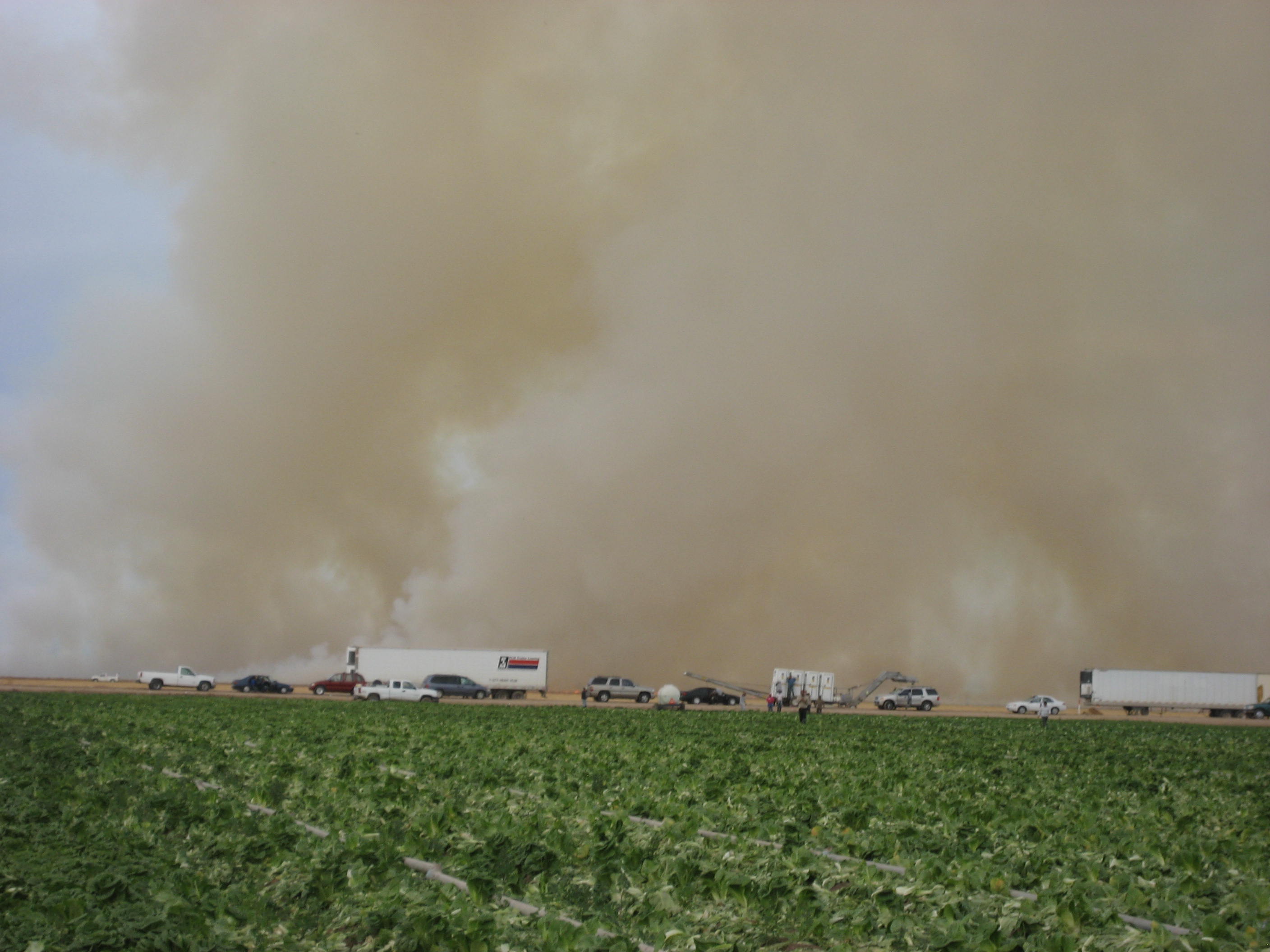 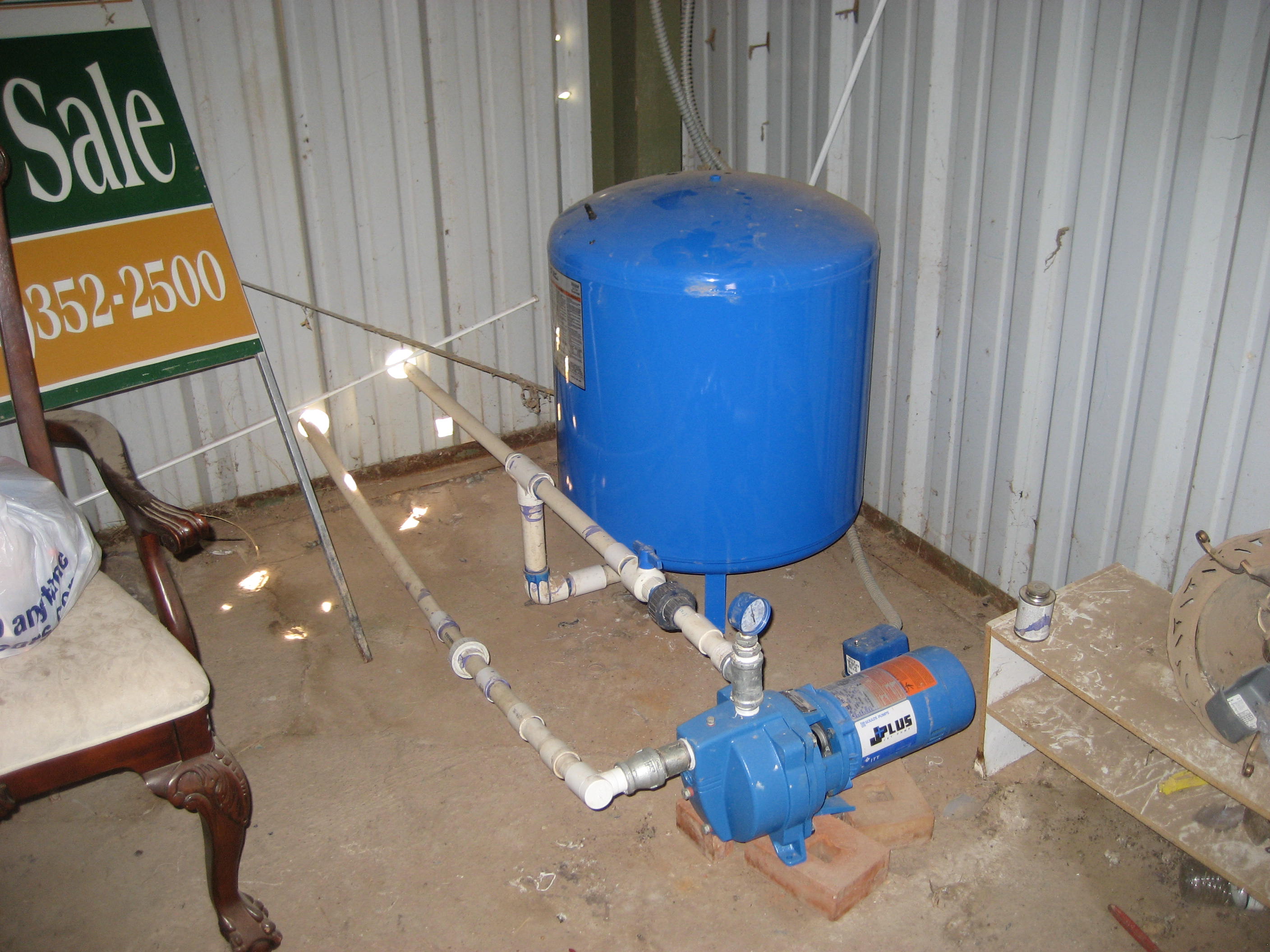 Community Partners
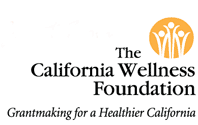 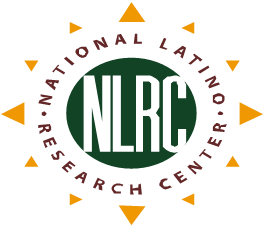 Comite Civico del Valle
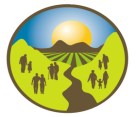 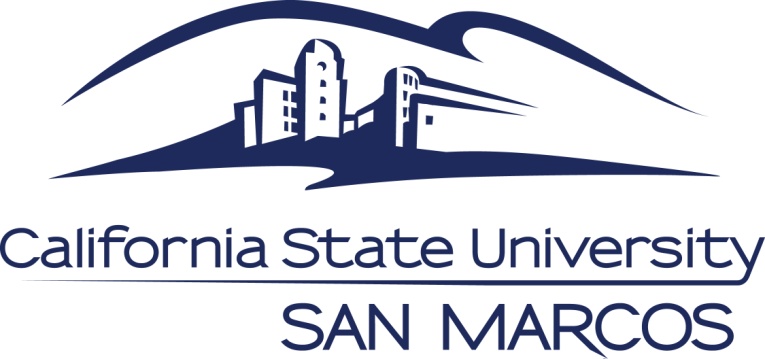